Geometria descrittiva dinamica
Indagine insiemistica sulla doppia proiezione ortogonale di Monge
RICERCA E  DETERMINAZIONE  DEL  PIANO  PASSANTE  PER  UNA  RETTA  ED  UN PUNTO
  AD ESSA  NON  APPARTENENTE IMPOSTATA SULL’INTERSEZIONE TRA DUE RETTE
Esercizio n° 4 – Piano per retta generica r nel quarto diedro e punto A nel quarto diedro non appartenente r
Il disegno di copertina
 è stato eseguito 
nell’a. s. 2007/08

da 
D’Aurelio Francesco
della classe 1C

del Liceo Artistico Statale
«G. Misticoni» - Pescara

per la materia 
Discipline geometriche

 del corso sperimentale
«Progetto Leonardo»

Insegnante:
 prof. Elio Fragassi
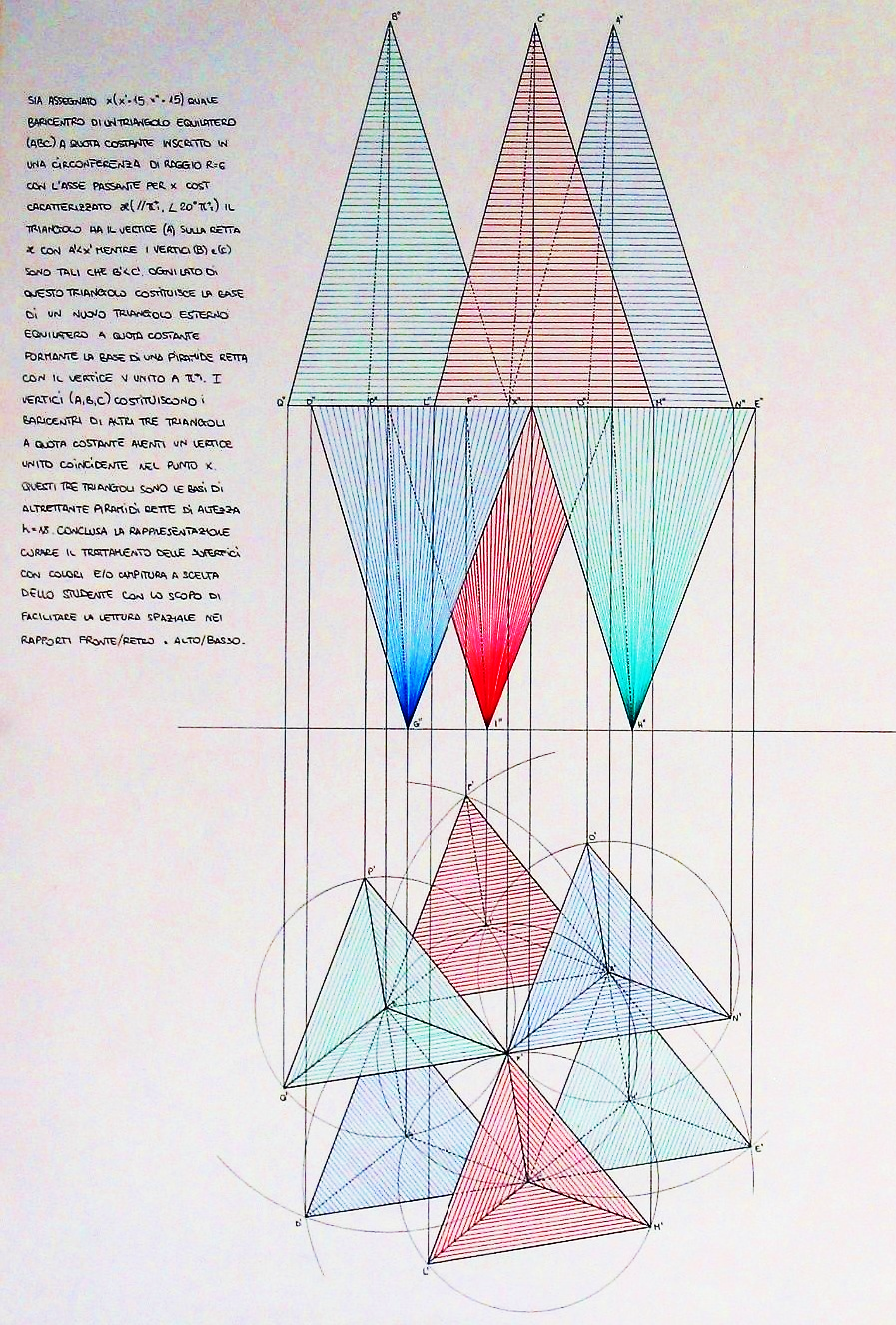 Indice
Dati geometrici del problema
1
Passaggio 1
2
Passaggio 2
3
Passaggio 3
4
Passaggi 4 – 5 – 6 unificati
5
6
Verifiche e risultato
Per accedere alle pagine selezionare il numero
Il materiale può essere riprodotto citando la fonte
Autore   Prof. Arch. Elio Fragassi
Torna a Indice
PIANO PASSANTE PER UNA RETTA ED UN PUNTO AD ESSA NON APPARTENENTE RISOLTO COME INTERSEZIONE TRA RETTE
Dati del problema
Esemplificazione grafica della ricerca e definizione di un piano passante per una retta generica nel IV diedro ed un punto A non appartenente alla retta sempre nel IV diedro
Siano dati la retta generica r nel IV diedro ed il punto A(A';A") anch’esso nel IV diedro
Siano assegnati una retta generica r(r’;r”;T1r;T2r) nello quarto diedro
T1r
r’
T
r
2
r
T
r
1
T2r
r”
lt
A’
ed un punto A(A’;A") anch’esso nel quarto diedro
A'
A
A”
A"
Fare attenzione alla ingannevole posizione delle proiezioni del punto A che, pur giacendo sulle proiezioni di r, non ha alcun legame con la retta data r
r’’
r'
Torna a Indice
PIANO PASSANTE PER UNA RETTA ED UN PUNTO AD ESSA NON APPARTENENTE RISOLTO COME INTERSEZIONE TRA RETTE
Passo 1
Esemplificazione grafica della ricerca e definizione di un piano passante per una retta generica nel IV diedro ed un punto A non appartenente alla retta sempre nel IV diedro
Siano dati la retta generica r nel IV diedro ed il punto A(A';A") anch’esso nel IV diedro
Passaggio 1- Si definisce, anzitutto, un punto (X  r)=(X’ r’; X’’ r’’)
Ricordando che una retta si considera generata da:


X'
r =X
T
r
2
si sceglie, a piacimento, un punto (X Î r) nel terzo diedro tale che abbia aggetto (X’A’) ma quote uguali (X’’=A’’)
- 
r
T
1
lt
A'
Pertanto è necessario estendere la proiezione r’
(X’  r’)
A"
(X  r)
X"
r’’
r'
(X’’  r’’)
Torna a Indice
PIANO PASSANTE PER UNA RETTA ED UN PUNTO AD ESSA NON APPARTENENTE RISOLTO COME INTERSEZIONE TRA RETTE
Passo 2
Esemplificazione grafica della ricerca e definizione di un piano passante per una retta generica nel IV diedro ed un punto A non appartenente alla retta sempre nel IV diedro
Siano dati la retta generica r nel IV diedro ed il punto A(A';A") anch’esso nel IV diedro
Passaggio 1- Si definisce, anzitutto, un punto (X  r)=(X’ r’; X’’ r’’)
Passaggio 2- Collegando A’X’ e A’’X’’ si determinano le proiezioni del segmento appartenente alla retta s
Per legare la retta generica r (r’; r’’) data (collocata nel quarto diedro) al punto dato A (A’; A’’) (collocato anch’esso nel quarto diedro) si definisce il segmento AX con le relative proiezioni come sintetizzato di seguito:
X'
T
r
2
r
T
1
lt
A’ X’
A X
A'
A’’ X’’
A"
X"
r’’
r'
Torna a Indice
PIANO PASSANTE PER UNA RETTA ED UN PUNTO AD ESSA NON APPARTENENTE RISOLTO COME INTERSEZIONE TRA RETTE
Passo 3
Esemplificazione grafica della ricerca e definizione di un piano passante per una retta generica nel IV diedro ed un punto A non appartenente alla retta sempre nel IV diedro
Siano dati la retta generica r nel IV diedro ed il punto A(A';A") anch’esso nel IV diedro
Passaggio 1- Si definisce, anzitutto, un punto (X  r)=(X’ r’; X’’ r’’)
Passaggio 2- Collegando A’X’ e A’’X’’ si determinano le proiezioni del segmento appartenente alla retta s
Si  estende il segmento convertendolo nella retta s, cui appartiene, della quale si definiscono tutti gli elementi descrittivi: due proiezioni  s(s’;s’’) e due tracce (T1s;T2s) come di seguito
¥
Passaggio 3- Si definisce la retta s(s’;s’’;T1s;T2s ) contenente il segmento AX(A’X’;A’’X’’)
T
T
r
s
2
2
X'
r
s
T
T
1
1
¥
s'
lt
¥
T1ss’
s
s’A’X’
A'
T2ss’’
Poiché le proiezioni seconde dei punti A e X hanno stessa quota la retta s si qualifica geometricamente come orizzontale nel III diedro
s”A’’X’’
A"
X"
s’’
r’’
¥
r'
s (//p 1  2)
Torna a Indice
PIANO PASSANTE PER UNA RETTA ED UN PUNTO AD ESSA NON APPARTENENTE RISOLTO COME INTERSEZIONE TRA RETTE
Passi 4 – 5 – 6 unificati
Esemplificazione grafica della ricerca e definizione di un piano passante per una retta generica nel IV diedro ed un punto A non appartenente alla retta sempre nel IV diedro
Siano dati la retta generica r nel IV diedro ed il punto A(A';A") anch’esso nel IV diedro
Passaggio 1- Si definisce, anzitutto, un punto (X  r)=(X’ r’; X’’ r’’)
Passaggio 2- Collegando A’X’ e A’’X’’ si determinano le proiezioni del segmento appartenente alla retta s
¥
Ottenute le tracce della retta s  si collegano le due tracce seconde per ottenere il segmento che definisce la direzione della 
t2a su p2
Passaggio 3- Si definisce la retta s(s’;s’’;T1s;T2s ) contenente il segmento AX(A’X’;A’’X’’)
Passaggi 4-5-6 Collegando le tracce omonime ed estendendo detti segmenti si trovano le tracce del    
                     piano  a che risultano essere allineate e coincidenti t1a  t2a
X'
T
T
r
s
2
2
r
s
T
T
1
1
s'
t2a
lt
Poiché la traccia prima della retta s è impropria, si conduce, per T1r una retta parallele alla proiezione s’ determinando su p1 la traccia del piano cercato
A'
t2a
t1a
t1a
A"
T1r + T1s
s’’
X"
Si evidenzia come le due tracce siano generiche, allineate e coincidenti
r’’
¥
T2r + T2s
¥
r'
Torna a Indice
PIANO PASSANTE PER UNA RETTA ED UN PUNTO AD ESSA NON APPARTENENTE RISOLTO COME INTERSEZIONE TRA RETTE
Esemplificazione grafica della ricerca e definizione di un piano passante per una retta generica nel IV diedro ed un punto A non appartenente alla retta sempre nel IV diedro
La verifica grafica, eseguita mediante la condizione di appartenenza, risulta essere congruente sia con il problema geometrico (piano per r generica e A non appartenente nel IV diedro), sia con l’aspetto descrittivo (ricerca del tipo di piano), sia con l’aspetto rappresentativo (ricerca delle tracce del piano)
I due elementi assegnati r ed A, infatti, appartengono al piano perché per il punto A passa la retta s che interseca la retta r nel punto X comune alle due rette.
Di conseguenza restano verificate le seguenti due leggi dell’appartenenza.
Verifica
(A  s  )
(A)
perché
Quindi resta completamente verificata la condizione
a Ì [(r  s Ì (A  r))]
Dallo studio delle tracce del piano possiamo risalire, poi, alla tipologia descrittiva del piano che si caratterizza come “piano generico con le tracce coincidenti e allineate” con le seguenti caratteristiche
 geometrico-descrittive
Risultato
a (p1  p2)
Per maggiore completezza ed approfondimento degli argomenti si può consultare il seguente sito

https://www.eliofragassi.it/
Torna a Indice